Spring 1 2025
Year 5 and 6
History
In History we will be learning about Victorians. We will study the main events in society, artifacts and sources of evidence. We will look at the significant inventions during the Victorian era, describe the experience of children in Victorian times and will look at what life was like in the factories and workshops in Britain. 
What you can do to help at home:
 Research this time period together
Find out what you have had home which was invented by The Victorians
Look closely at chronology and how this time periods fits in our history
English
        In English We will be reading Arthur and the Golden rope by Joe Todd. Arthur journeys to the land of the Vikings to a place filled with magical objects and powerful gods, can Arthur conquer the fearsome mythical beast and save him town from freezing over?
What you can do to help at home
Listen to your child reading their school book as often as possible
Read to your child a book they may not be able to read independently for pleasure. 
Learn your spellings together on Edshed
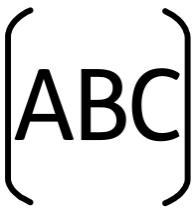 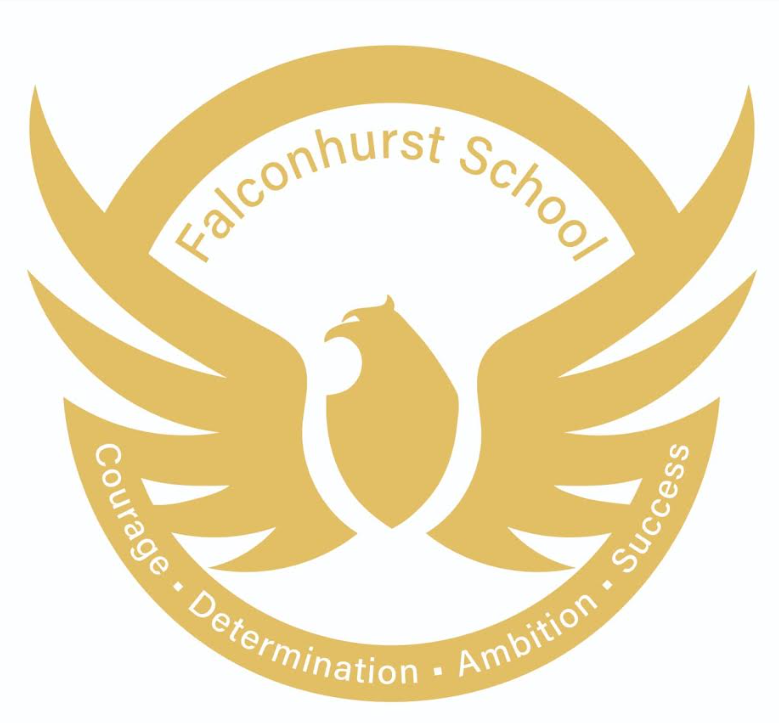 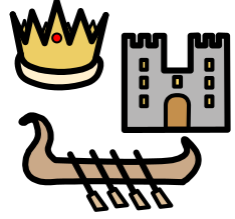 Maths

In maths Year Five children will be learning formal written methods for multiplication and division. We will then looking further into fractions, decimals and percentages. After exploring these area we will look at perimeter and statistics.

In maths Year Six Two children will be looking at Ratio, Algebra and Statistics. They will also delve into shape; including perimeter, area and volume. The children will also return to decimals, percentages and fractions.

What you can do to help at home: 
-Continue working on Times tables using TTRockstar
-Complete Maths Homework together
-Check for assignments on Maths Shed
	Helpful websites- thirdspace learning and BBC bitesize
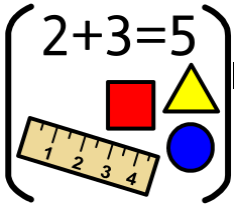 Science
In science we will be learning about evolution and                                           inheritance. We will study how plants and animals adapt to their environments and describe the theory of evolution and how adaption can lead to evolution. We will be able to name plants and animals that inhabited the earth millions of years ago and investigate the conditions they lived in. We will also study the differences of living things and their offspring.
What you can do to help at home: 
Find out together how the world has changed 
Consider what features you have inherited from your family
Find out more about Flamingos, Albatross and Pelicans, why are they our class names?
-.
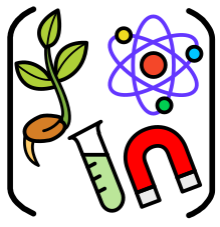 Physical Education

In PE we will be learning about Basketball and Hockey

Music
In music we will be learning the song  Madina tun nabi
Art

In Art, we will look at colour theory and technique through the artist Henri Matisse and, using the techniques, create an expressionist collage. Children will look at the continuous line technique to draw a portrait. Children will take inspiration from famous portraits to add digital pictures to create an art gallery.
Computing
In computing we will be                               learning the Python Programming language.

Spanish
 In Spanish we Describe the weather in different regions of Spain using a weather map with symbols. .
PHSE
In PHSE we will be discussing how we keep safe.

Religious Studies
In RE will be considering the question                       What happens when we die?
We will discuss this question from the perspective of a range of religions.
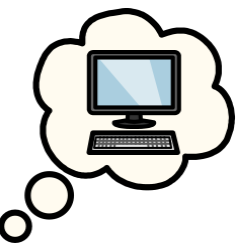 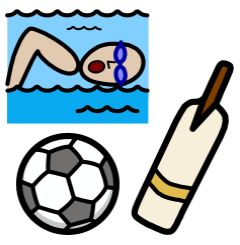 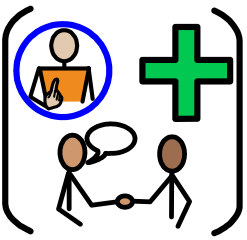 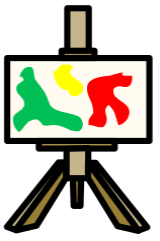 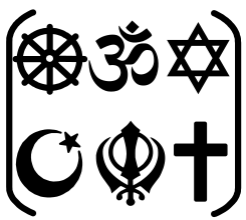 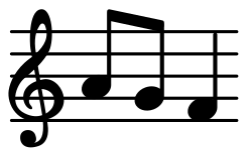 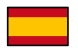